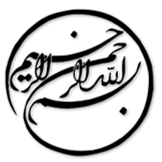 تا زمانی که درباره من صحبت می کنی: اهمیت برندهای شرکت خانوادگی و نقش اقتضایی هویت شرکت -خانواده
دانشجو:
استاد:
سال تحصیلی:
نام درس:
فصل اول: مقدمه

بررسی استراتژی های برندسازی شرکت خانوادگی برای درک این موضوع که چگونه آنها در اشتراک دو سیستم نامتعارف، خانواده و کسب و کار ارتباط برقرار می کنند، حائز اهمیت است. تحقیقاتی که به بررسی برندهای شرکت خانوادگی پرداخته اند عمدتاً از چشم انداز داخلی استفاده کرده اند. گرچه، استفاده از چشم انداز خارجی برندهای شرکت خانوادگی و اینکه چگونه می‌توانند بر انتخاب های مصرف کننده تاثیر بگذارند که منجر به مزیت رقابتی شرکت می‌شود، حائز اهمیت است.
1/15
فصل اول
مقدمه
1
بدین منظور در این تحقیق  به بررسی نقش مخاطبان خارجی در تعیین اهمیت برندهای شرکت خانوادگی پرداخته شد و اینگه چگونه این امر در نهایت بر عملکرد شرکت تاثیر می گذارد. در همین راستا، داستان های رسانه اجتماعی را بررسی می کنیم، در نظر می گیریم گه چگونه آنها برندهای شرکت خانوادگی را ترویج می کنند، اگاهی مشتریان از برند را از طریق نهادینه شدن در گفتمان مجزا و غنی و ارتباط آنها با موضوعات مختلف، بهبود می دهند. 
در واقع، هدف ما، ارائه یک دیدگاه جدید درباره مدیریت برندهای شرکت خانوادگی است، آنهم با بررسی این موضوع که آیا اهمیت برند با عملکرد، در ارتباط با درآمد، ارتباط دارد یا خیر.
2/15
فصل اول
مقدمه
1
به طور خاص، بر این باوریم که رابطه بین اهمیت برند و درآمدها ممکن است به ویژگی متمایز شرکت های خانوادگی بستگی داشته باشد، یعنی، تعیین هویت خانواده با شرکت. بدین ترتیب، بررسی می کنیم که آیا رابطه بین اهمیت برند و تغییرات درآمد به هویت شرکت خانوادگی بستگی دارد یا خیر. به طور خلاصه، هدف ما پاسخ به سوالات تحقیق زیر است: چگونه اهمیت برند نسبت داده به مخاطبان خارجی با درآمدهای شرکت های خانوادگی ارتباط دارد؟ هویت شرکت خانوادگی چه نقشی در این زمینه دارد؟
بدین منظور، شبکه اجتماعی و روش های تحلیل معنایی را ترکیب می کنیم تا داده های خبری آنلاین را تحلیل کنیم و روند ها و اطلاعات معنادار را نشان دهیم.
3/15
فصل اول
مقدمه
1
لطفا توجه داشته باشيد
که اين فايل تنها بخشی از محصول بوده و صرفا جهت معرفی محصول ميباشد
برای خريداری و دانلود فايل کامل مقاله به زبان فارسی
با فرمت پاورپوينت (با قابليت ويرايش(
اينجا کليک نماييد.
فروشگاه اينترنتی ايران عرضه www.iranarze.ir
5
4
3
2
1